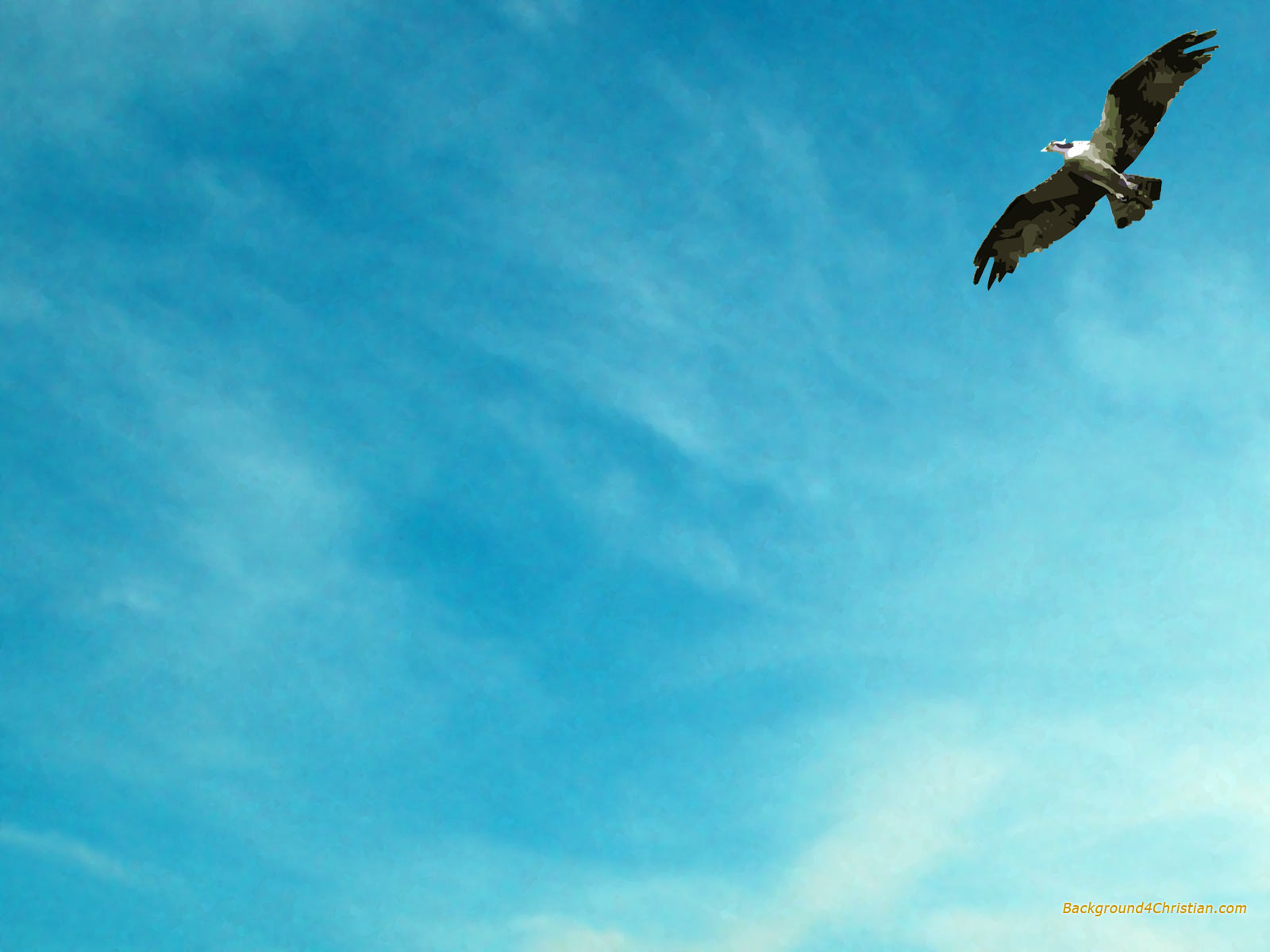 ประวัติผู้จัดทำนวัตกรรมแบบฝึก
การใช้  Tenses  โดยใช้สื่อ  CAI
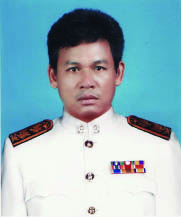 นายประกอบ   ห้องแซง
ครูชำนาญการพิเศษภาษาอังกฤษ
กศ.ม.การศึกษามหาบัณฑิต(การบริหารการศึกษา)
มหาวิทยาลัยมหาสารคาม
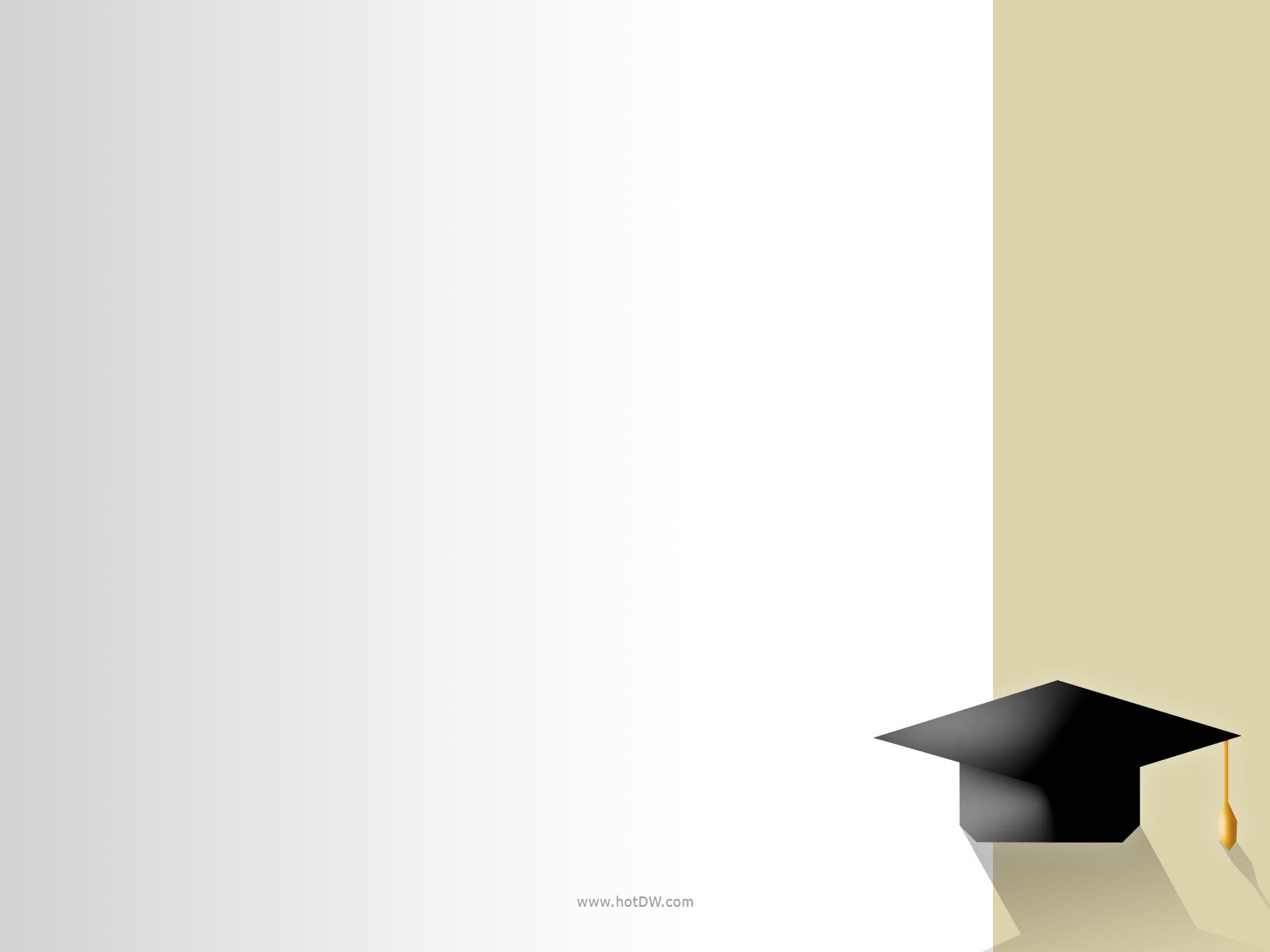 1.  Present  Simple  Tense
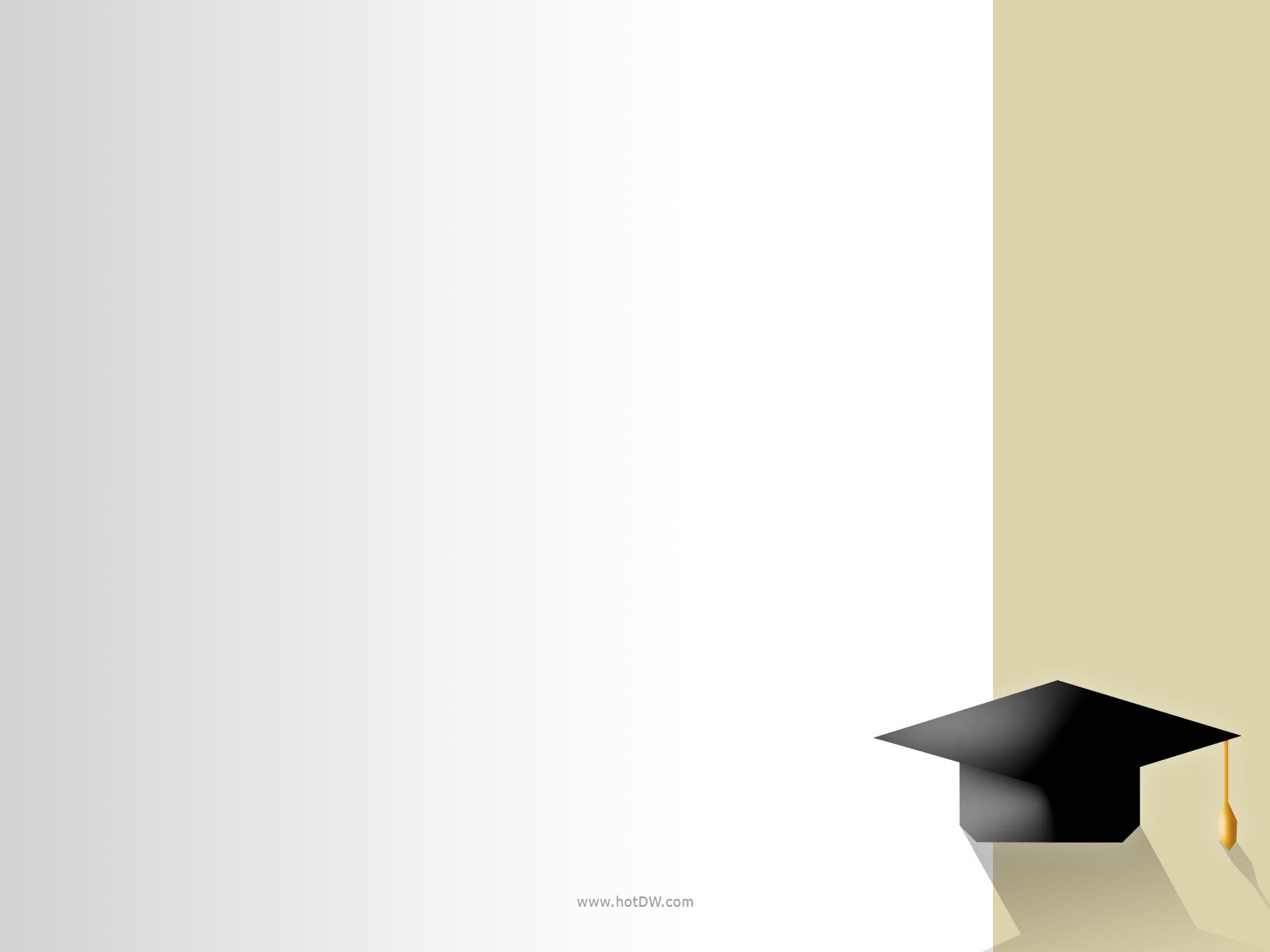 แบบทดสอบตนเองก่อนเรียนที่ 1Direction : Choose  the  correct  answers.
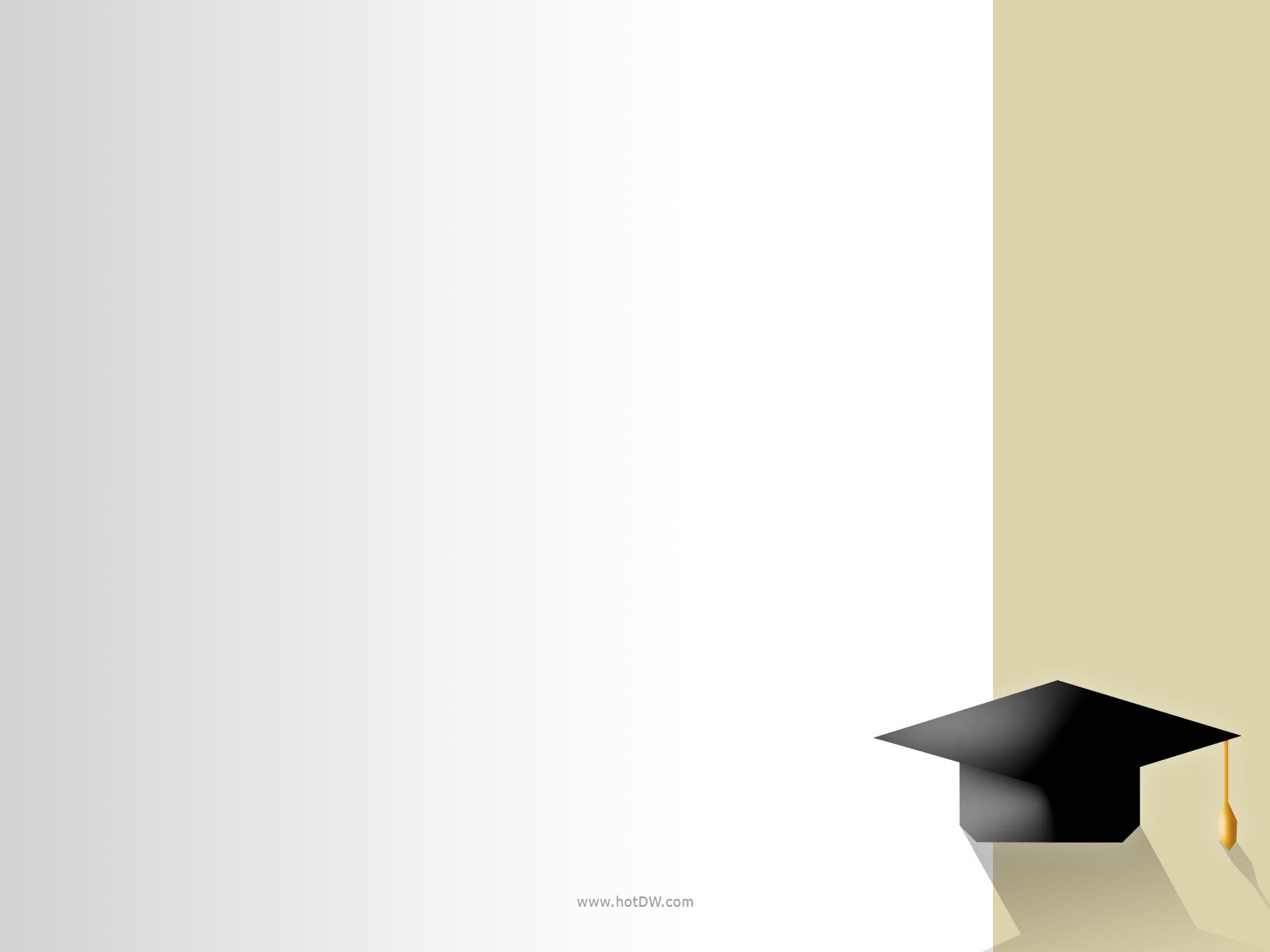 Direction  :  Choose the correct   answers
1.	I …… in Yasothon.
a.	    lives 
b.	    live
c.	    lived
d.	    living
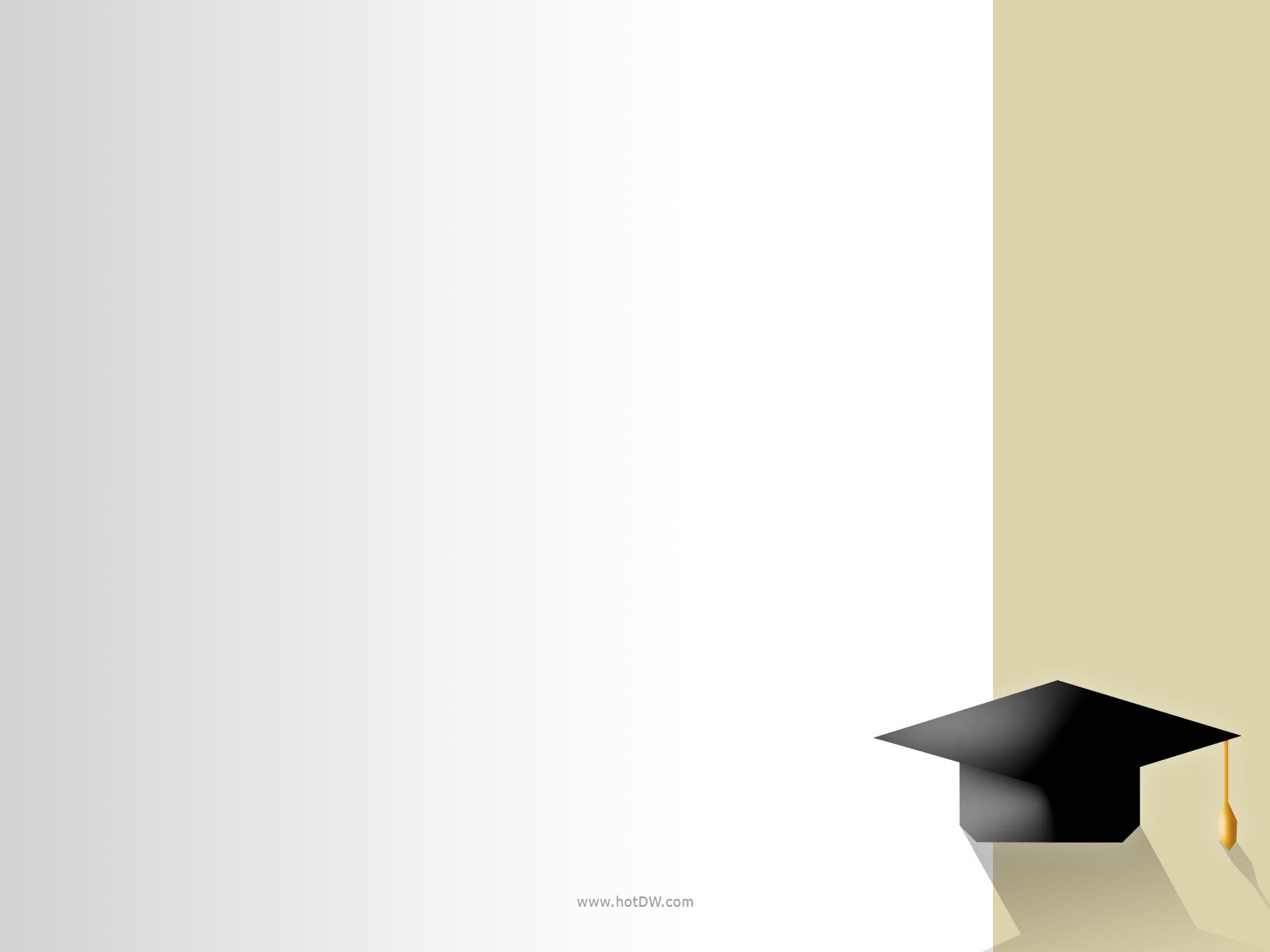 Direction  :  Choose the correct   answers
2. 	Mario …… a supper star now.
a.	    is
b.    am
c.	    are
d.    were
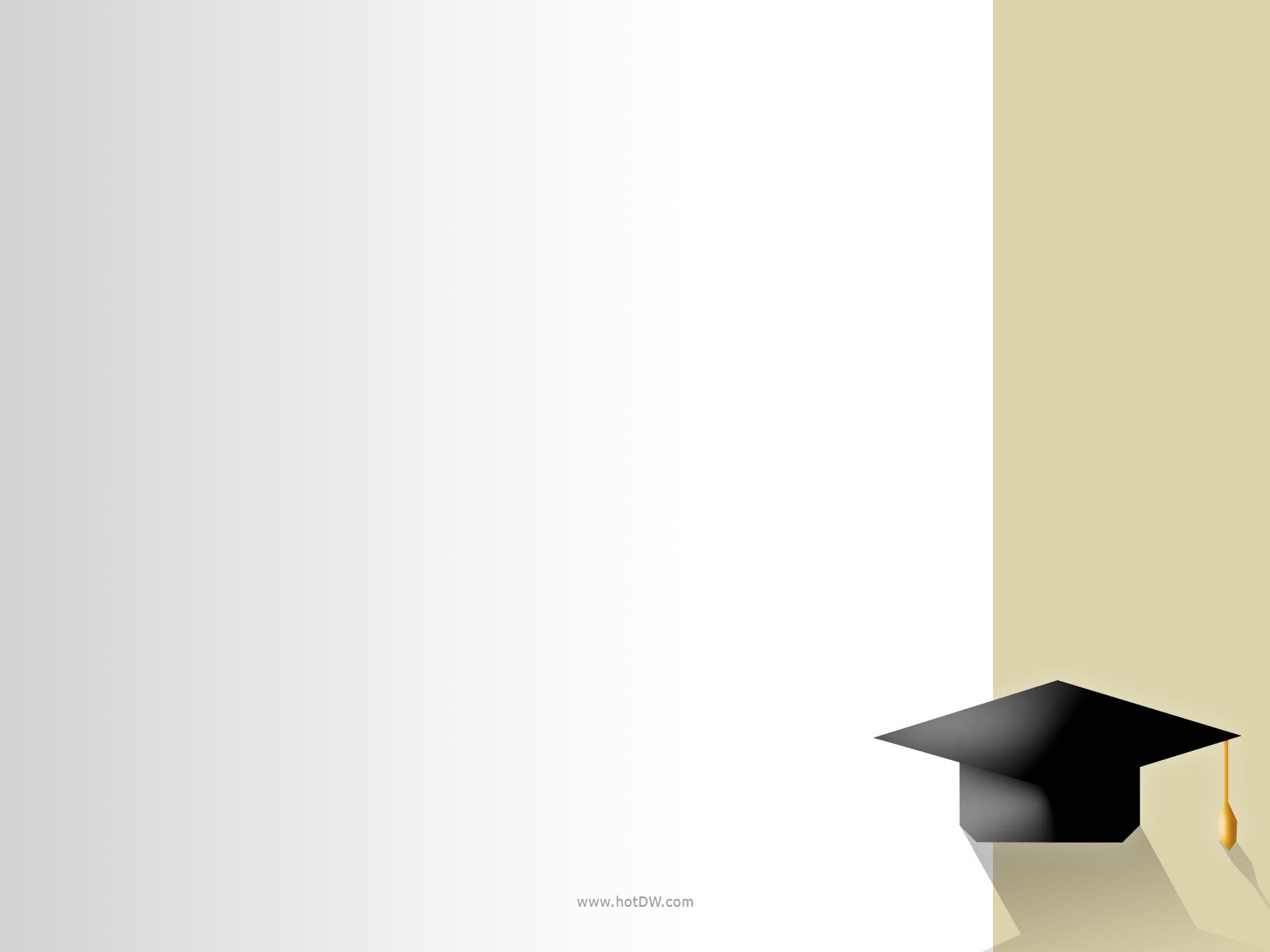 Direction  :  Choose the correct   answers
3. 	We don’t …..to school on Sunday.
a.    went
b.	  gone
c.	  goes
d.    go
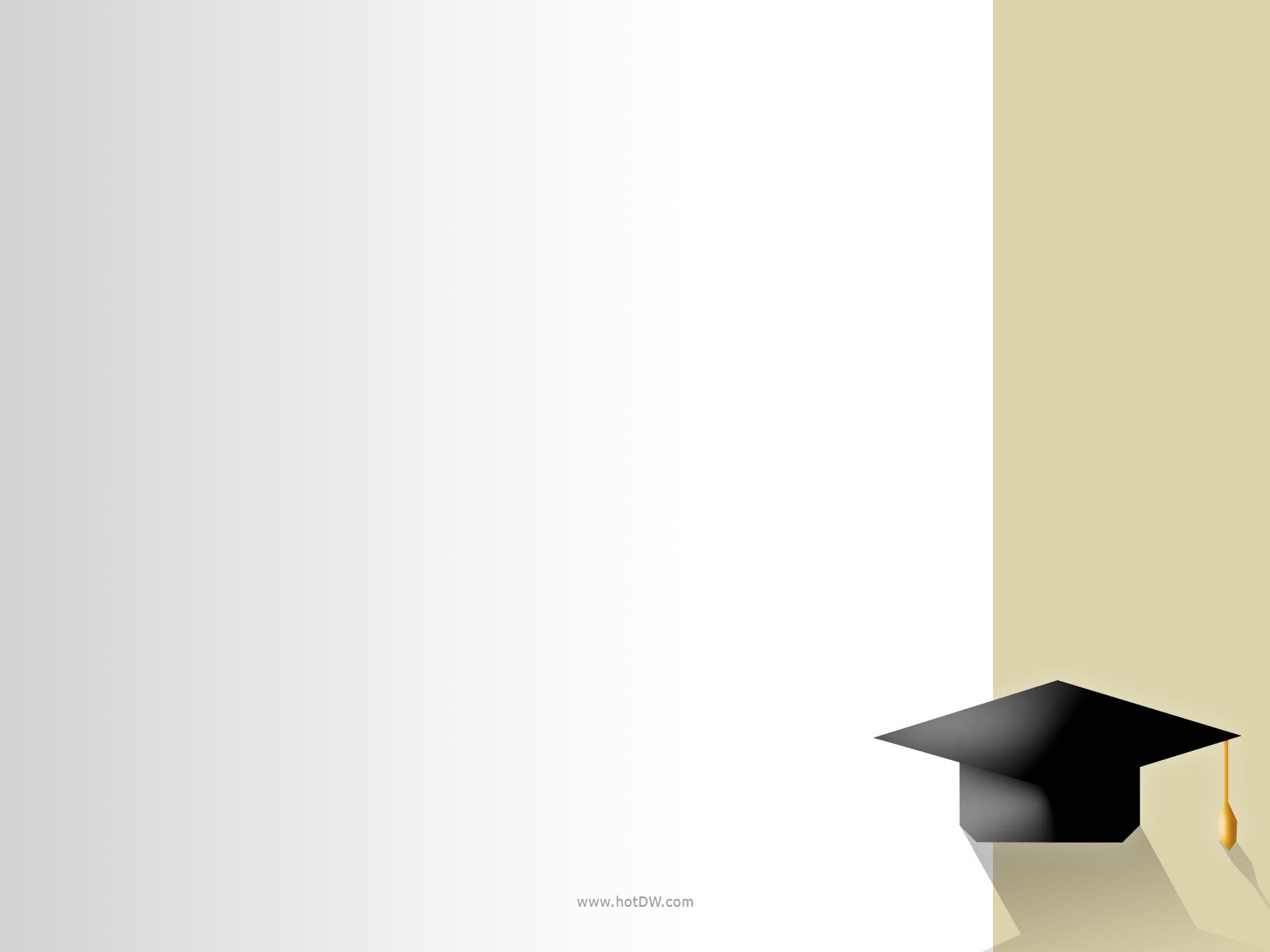 Direction  :  Choose the correct   answers
4.  	Everybody …… ready for 	the	lesson.
a.	    am
  is
c.	  are
d.	  were
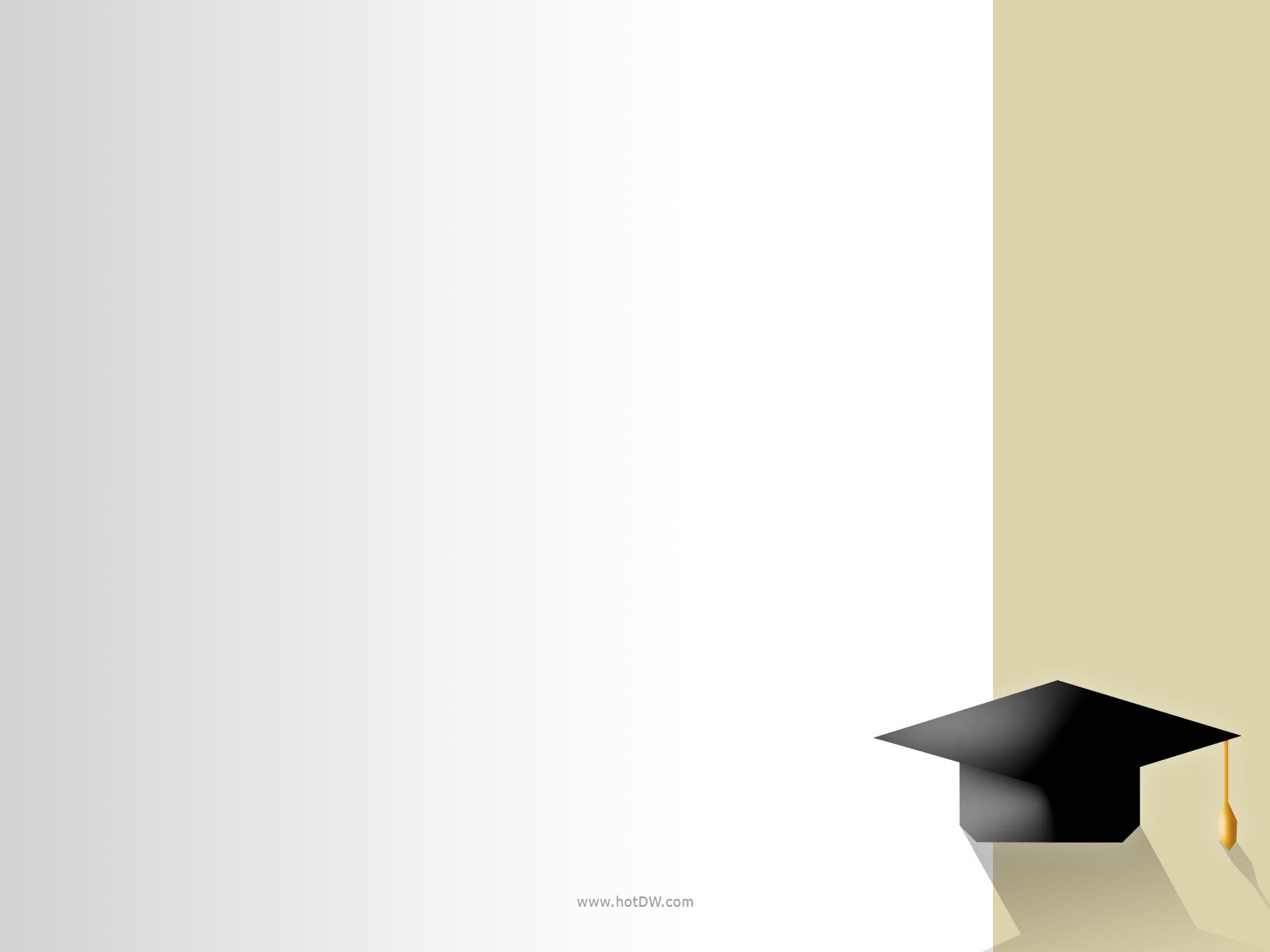 Direction  :  Choose the correct   answers
5.  	Do you…….the  guitar?
a.    playing
b.	    played
c.	    plays
d.    play
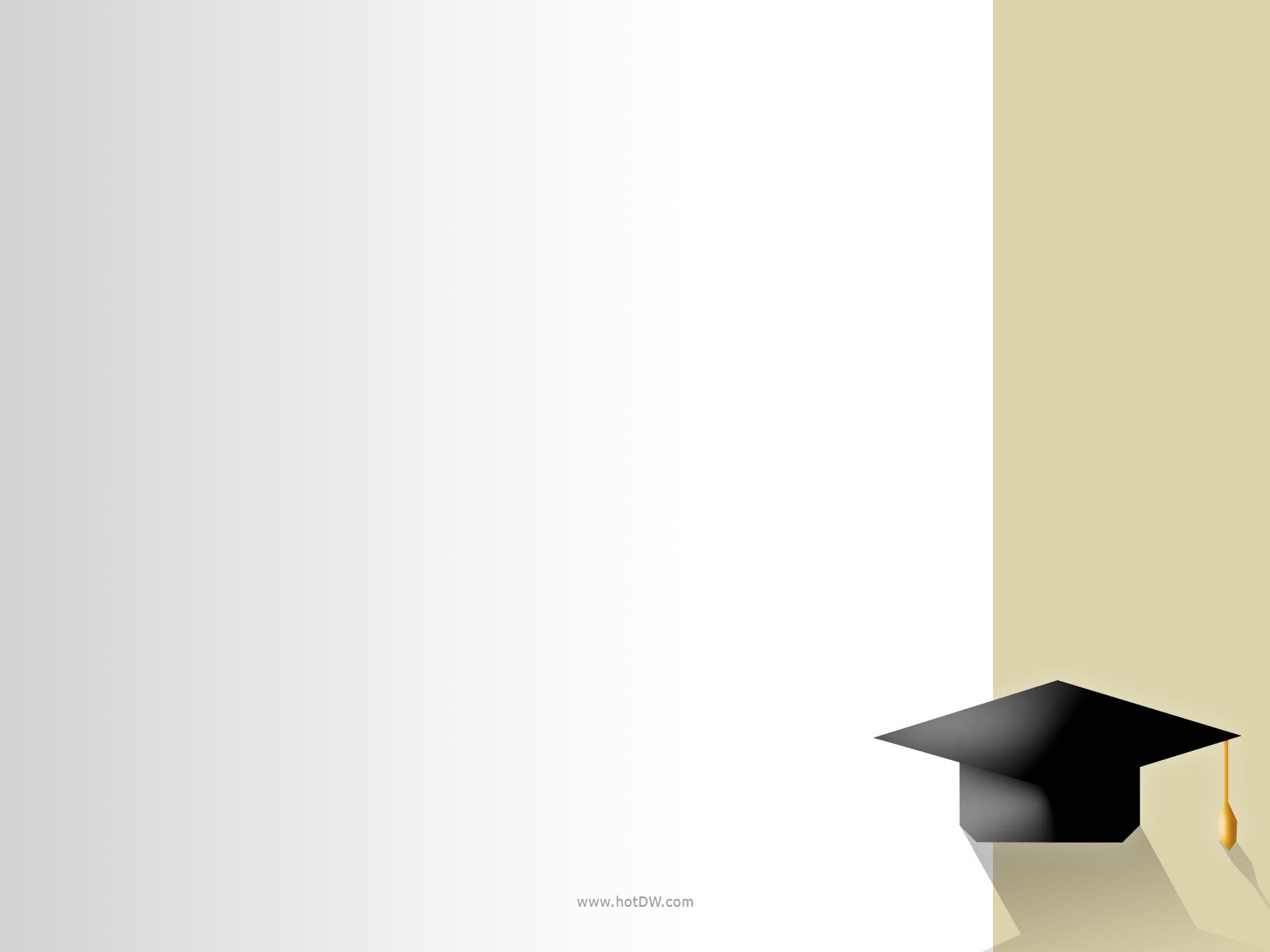 Direction  :  Choose the correct   answers
6.  	Film …… hair cut twice a 	month.
a.    had
b.    have
c.	    has
d.    having
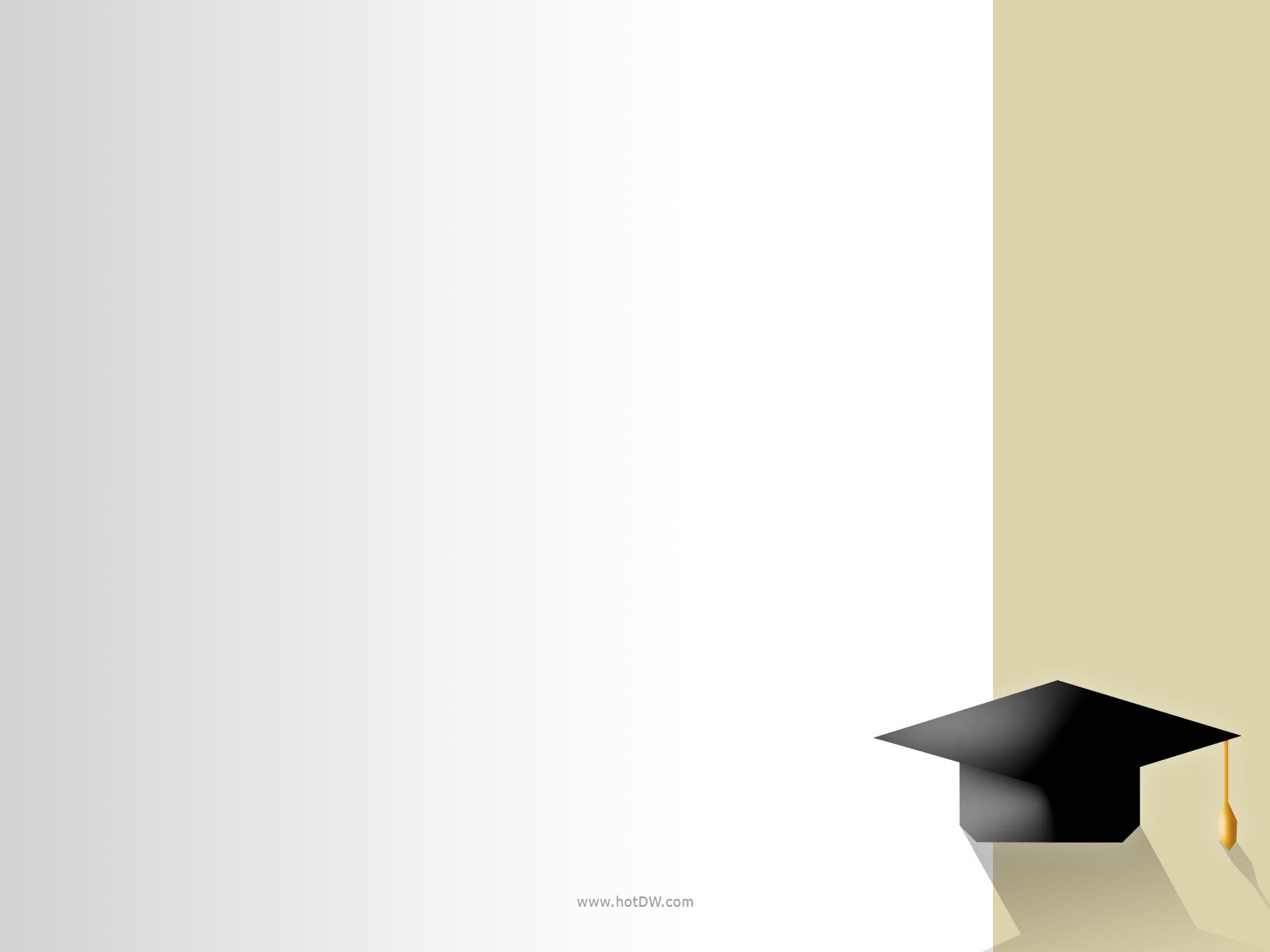 Direction  :  Choose the correct   answers
7.  	Does she…...every day?
a.    running
b.    runs
c.	    run
d.    ran
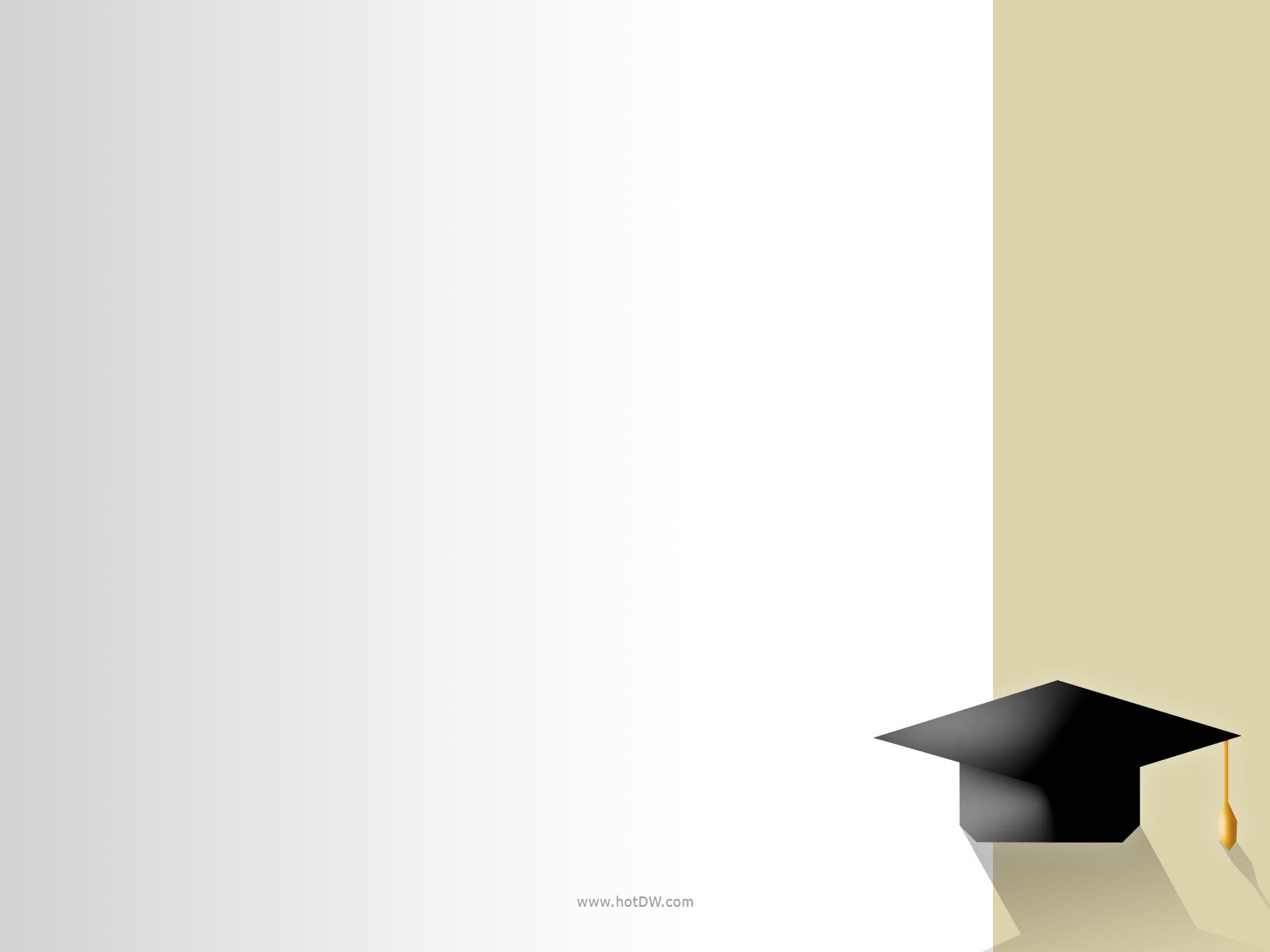 Direction  :  Choose the correct   answers
8.  	Where  do we……English?
a.    study
b.	    studies
c.	    studied
d.    studying
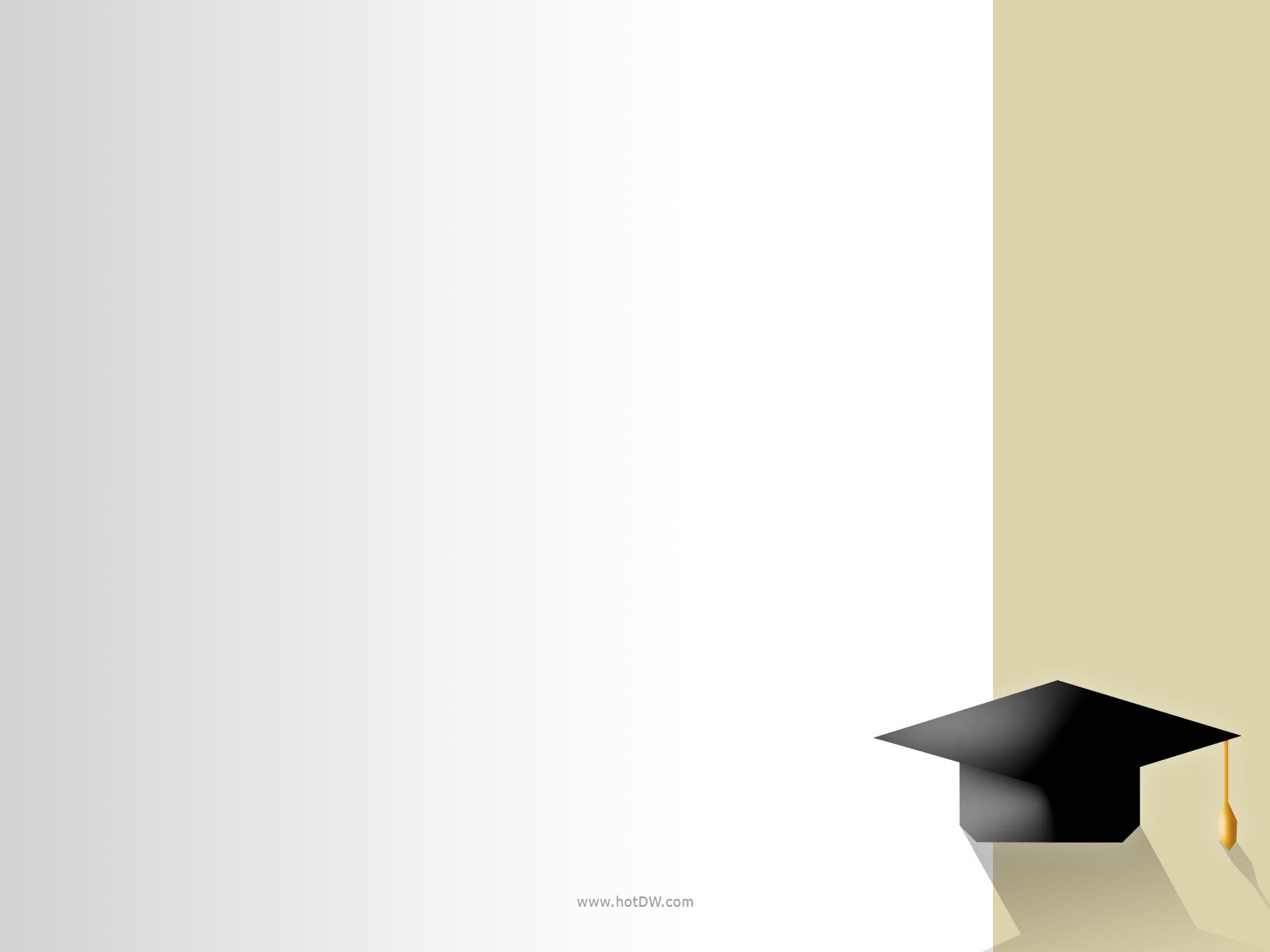 Direction  :  Choose the correct   answers
9.  	When does your sister…….?
a.    got  up
b.    gets up
c.	    get  up
d.    getting  up
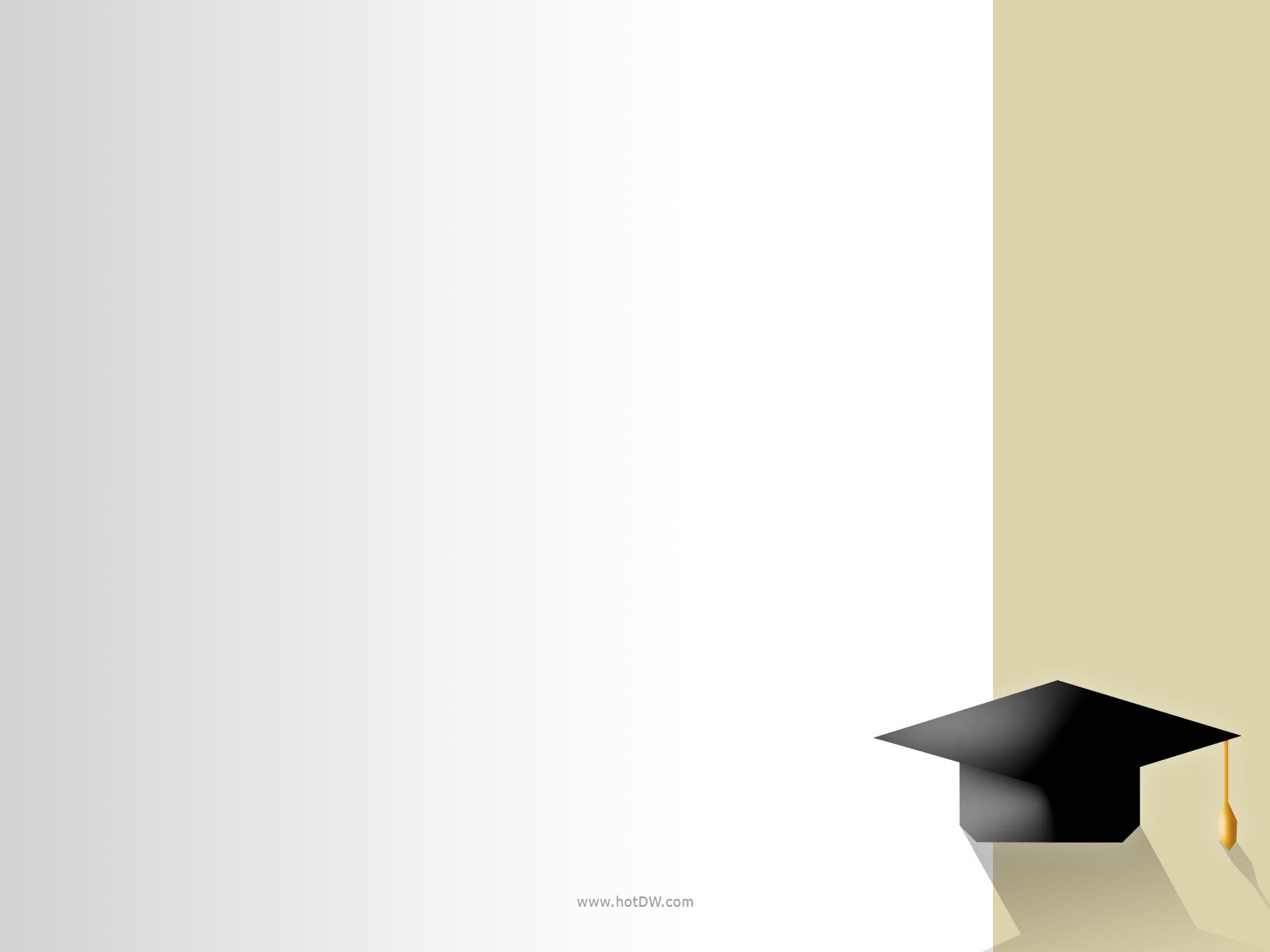 Direction  :  Choose the correct   answers
10. 	Why do you …..milk?
a.    drunk
b.    drank
c.	    drinks
d.    drink
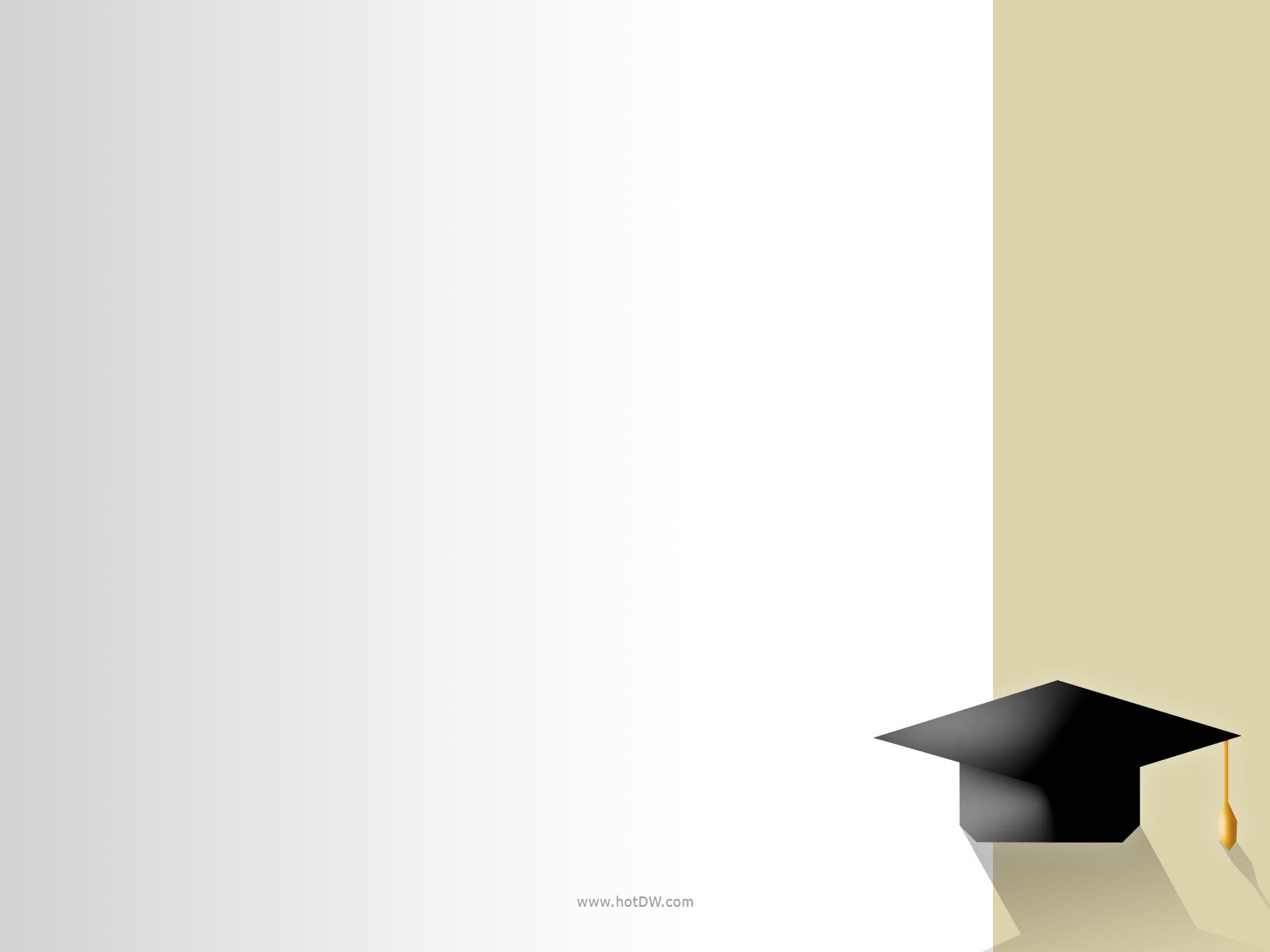 เฉลยแบบทดสอบตนเองก่อนเรียนที่ 1Direction : Choose  the  correct  answers.
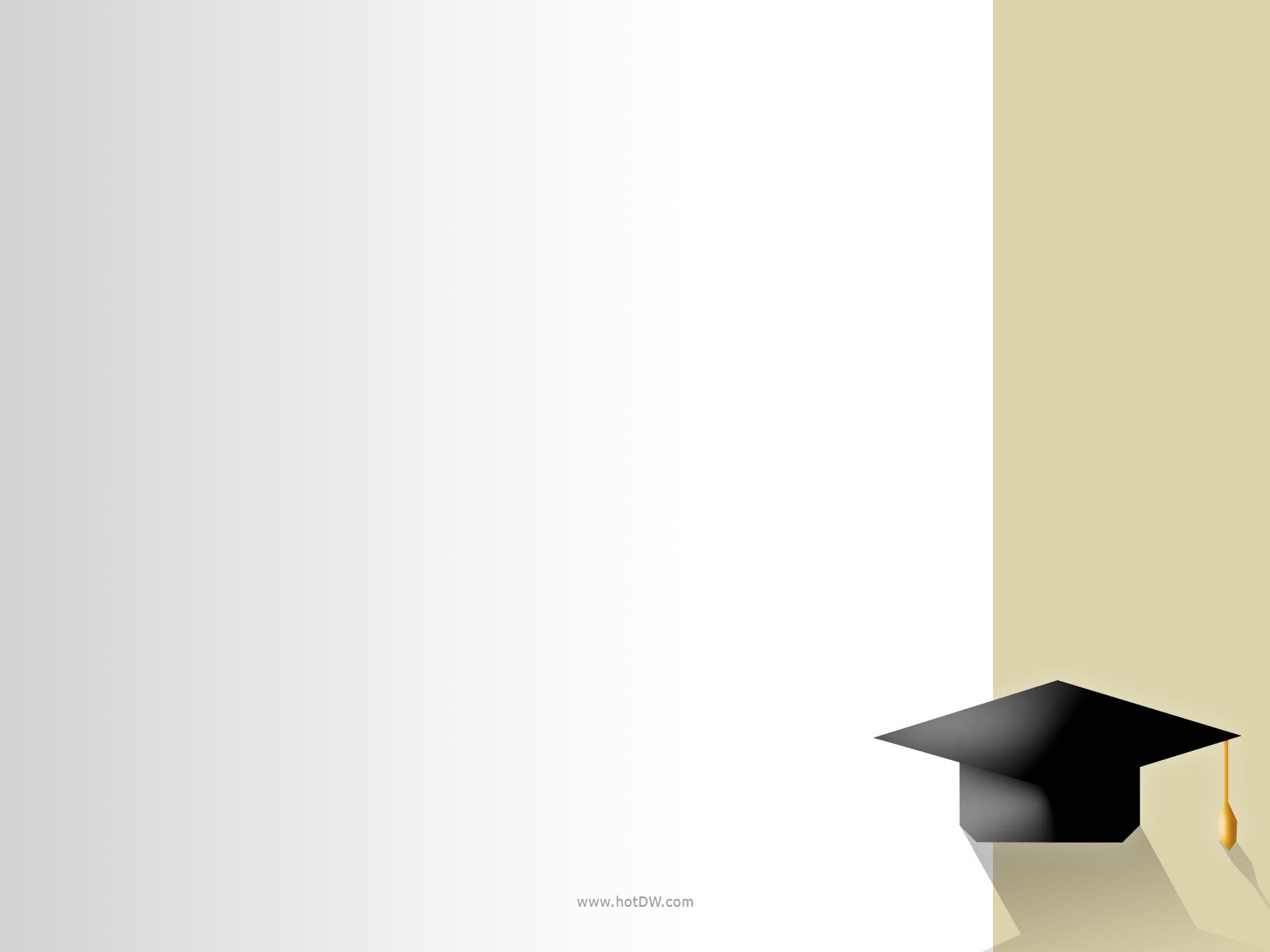 Direction  :  Choose the correct   answers
1.	I …… in Yasothon.
a.	    lives 
b.	    live
c.	    lived
d.	    living
b.	    live
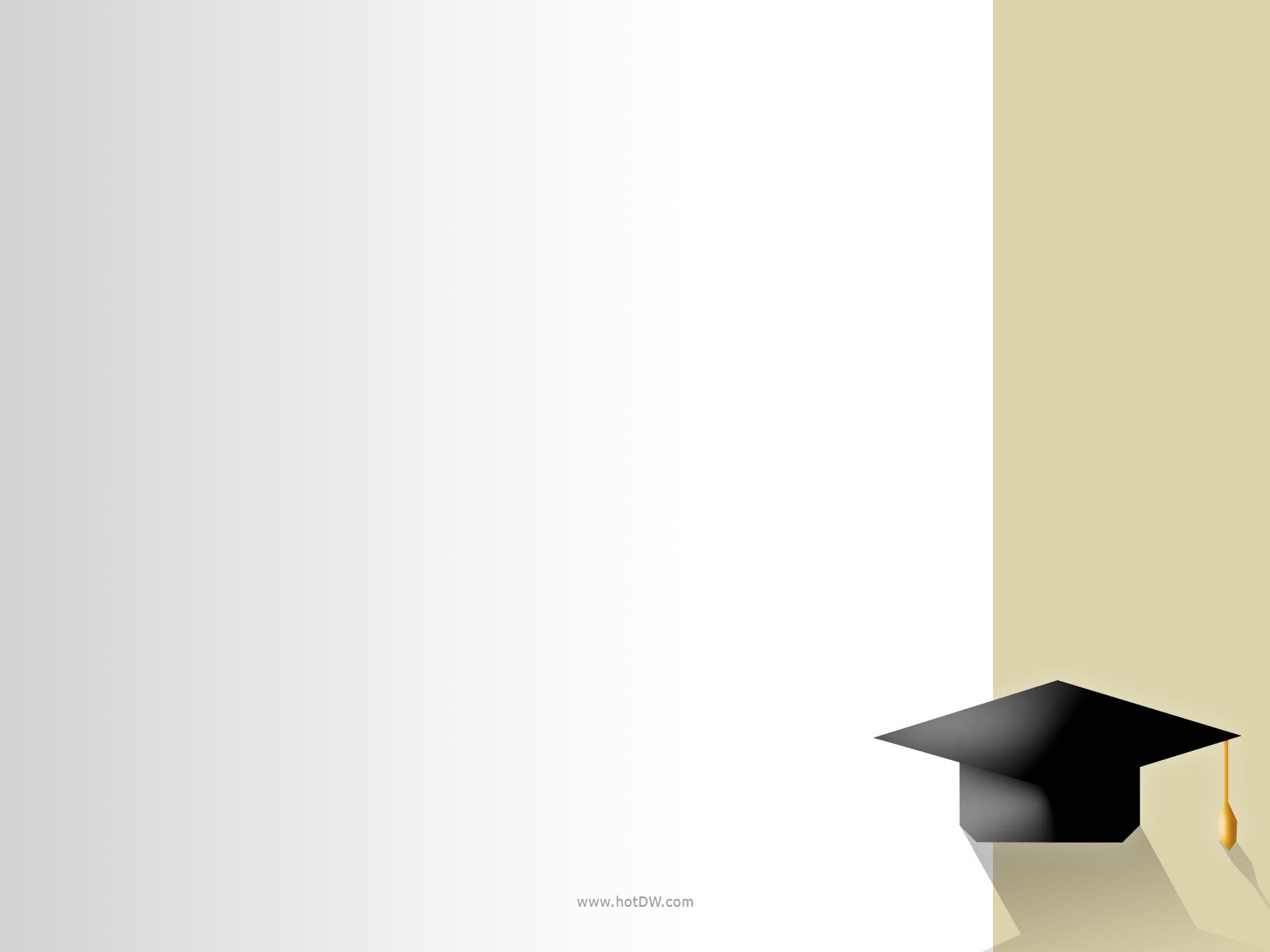 Direction  :  Choose the correct   answers
2. 	Mario …… a supper star now.
a.	    is
b.    am
c.	    are
d.    were
a.	    is
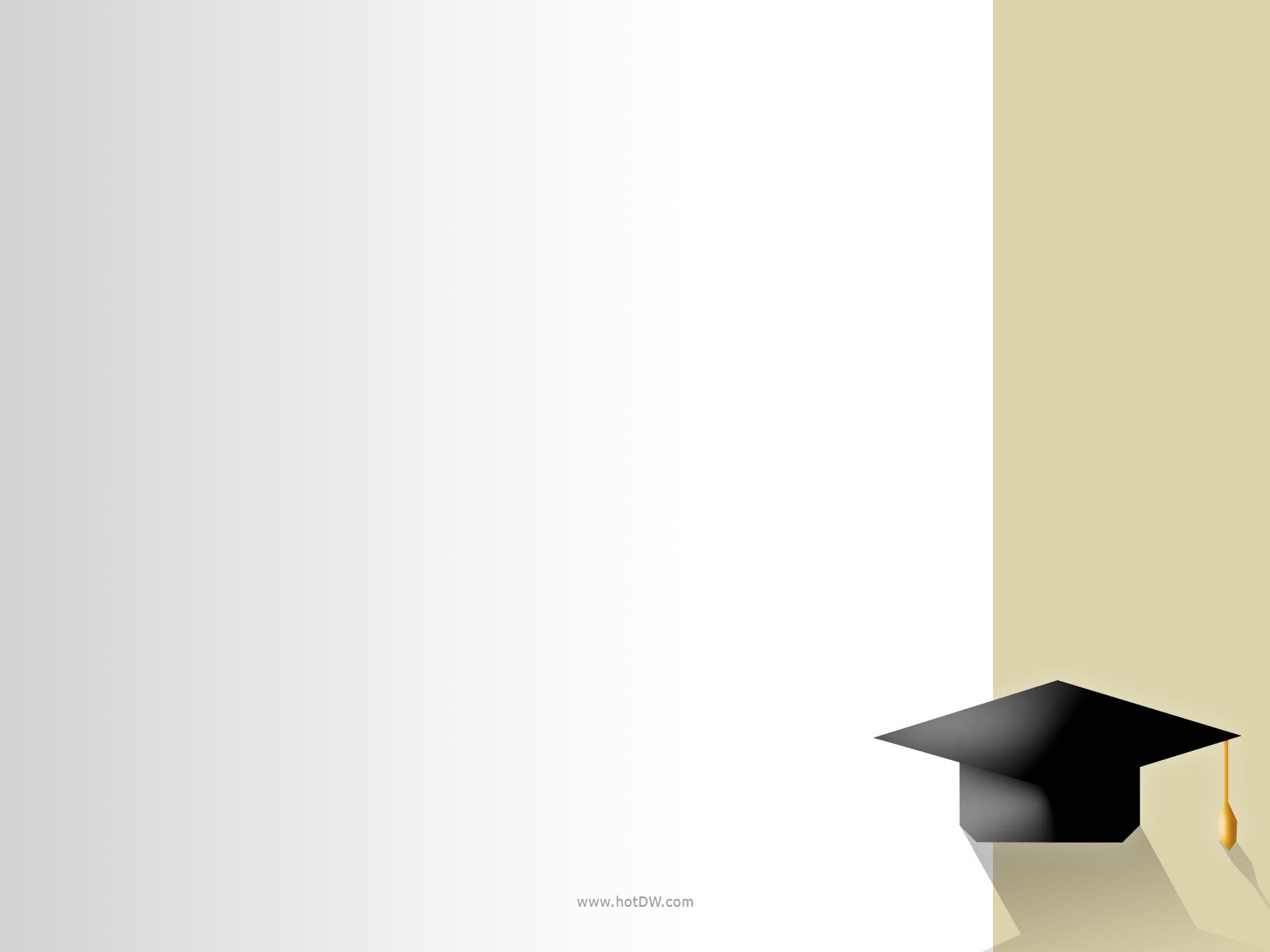 Direction  :  Choose the correct   answers
3. 	We don’t ……to school on Sunday.
a.    went
b.    gone
c.	  goes
d.    go
d.    go
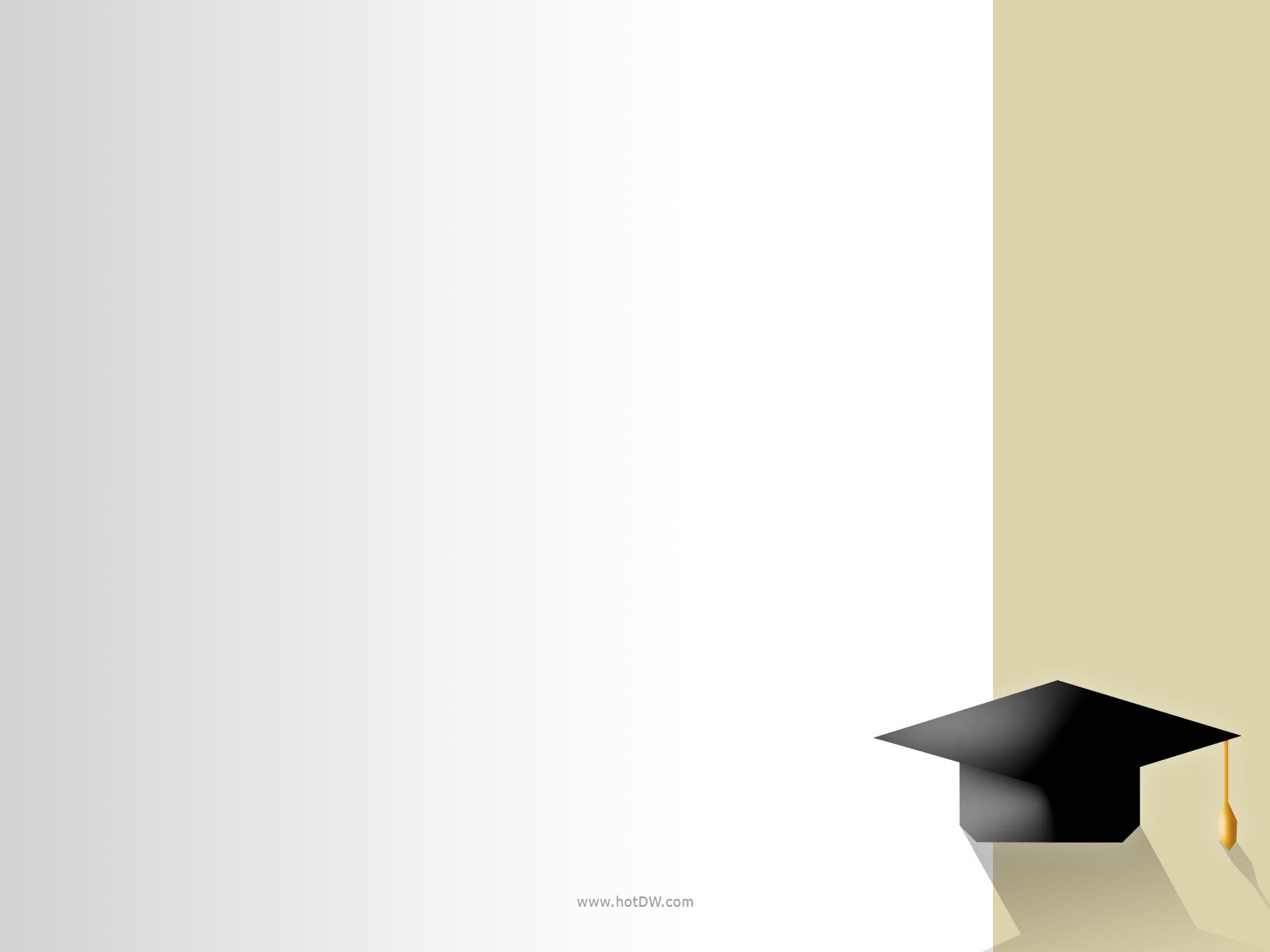 Direction  :  Choose the correct   answers
4.  	Everybody …… ready for 	the	lesson.
a.    were
b.	    are
c.	    am
d.    is
d.	    is
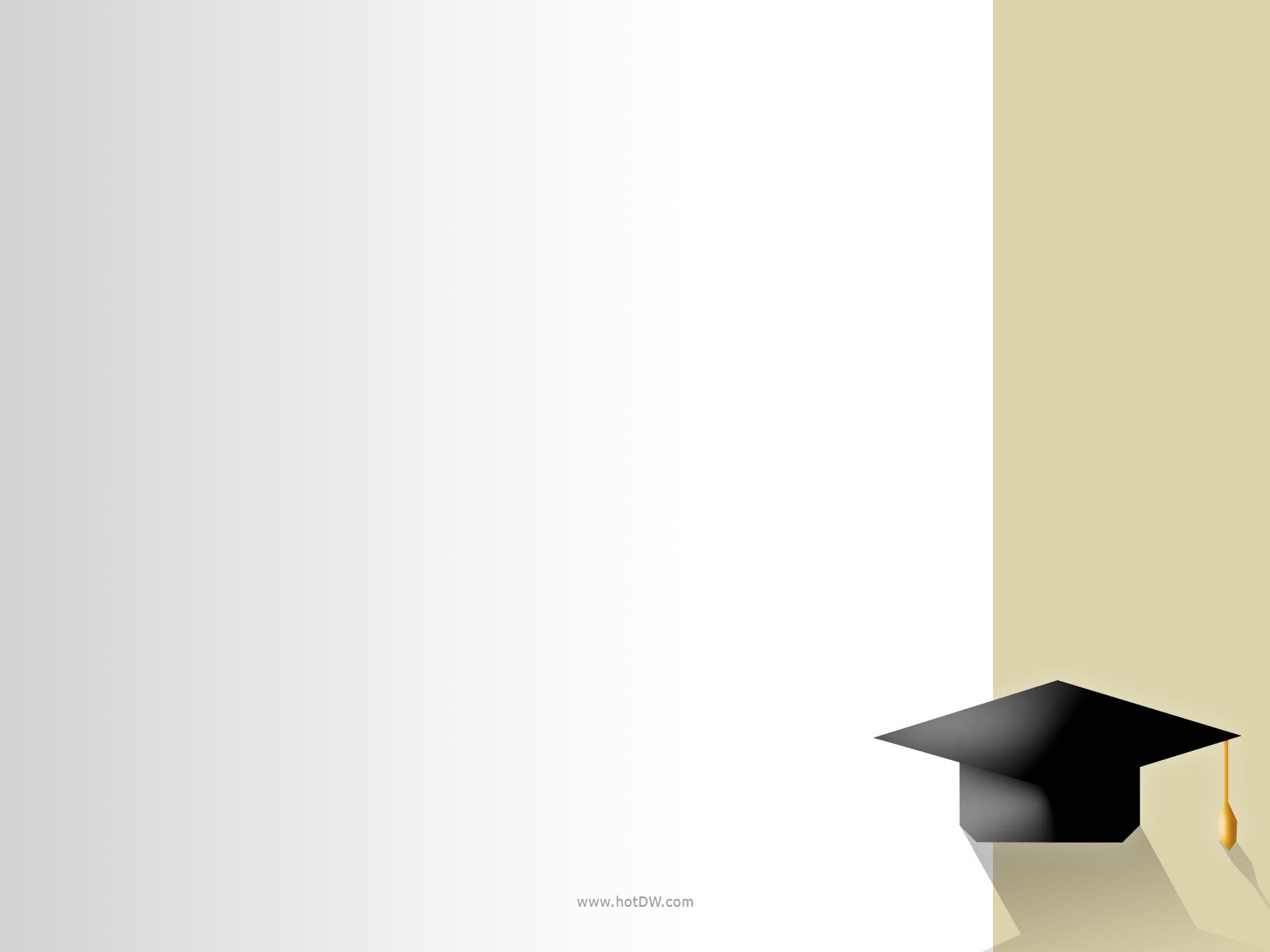 Direction  :  Choose the correct   answers
5.  	Do you …… the guitar?
a.	 playing
 play
c.	 played	
d.	 plays
play
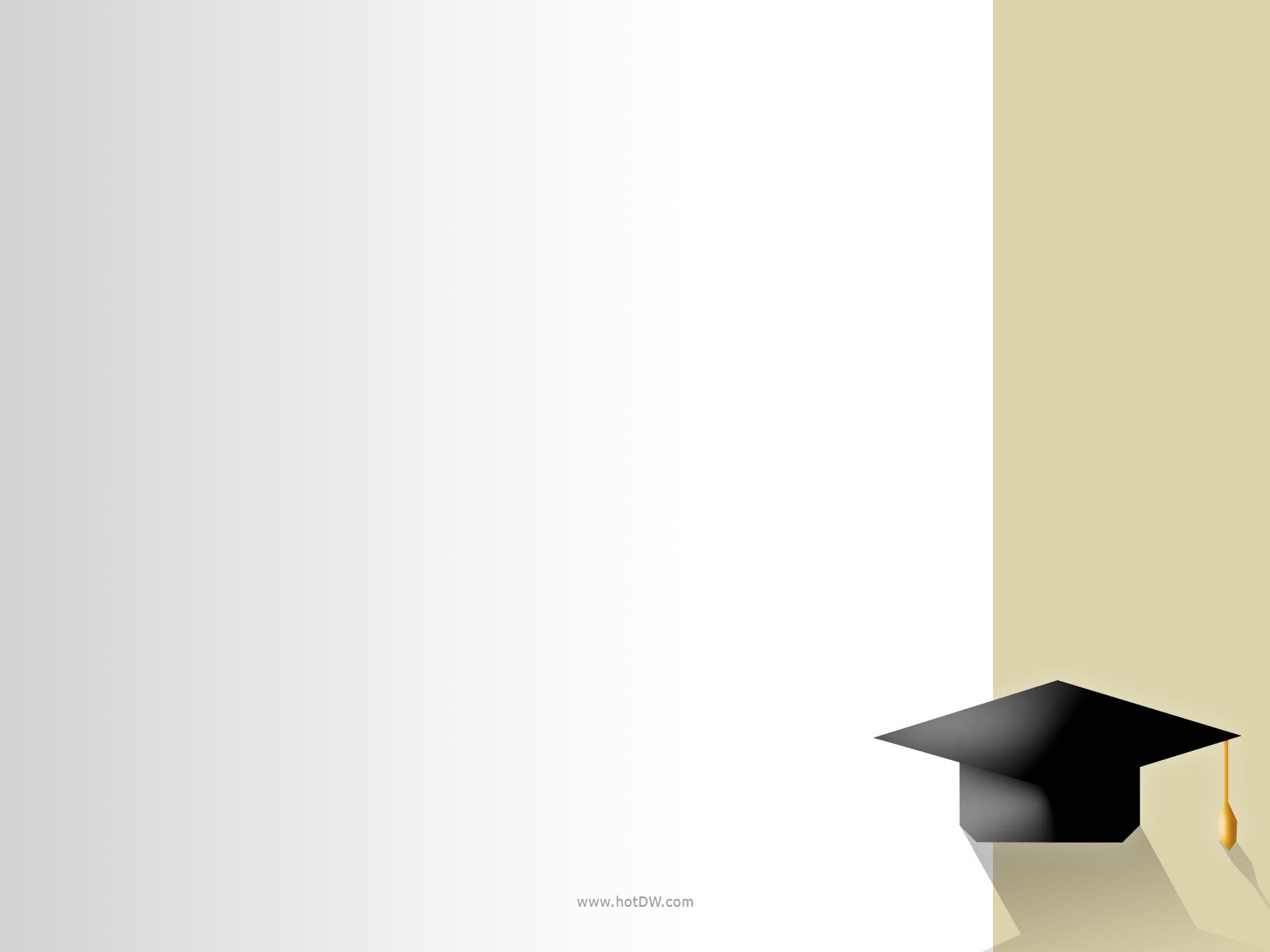 Direction  :  Choose the correct   answers
6.  	Film …… hair cut twice a 	month.
a.    had
b.    have
c.	    has
d.    having
c.	    has
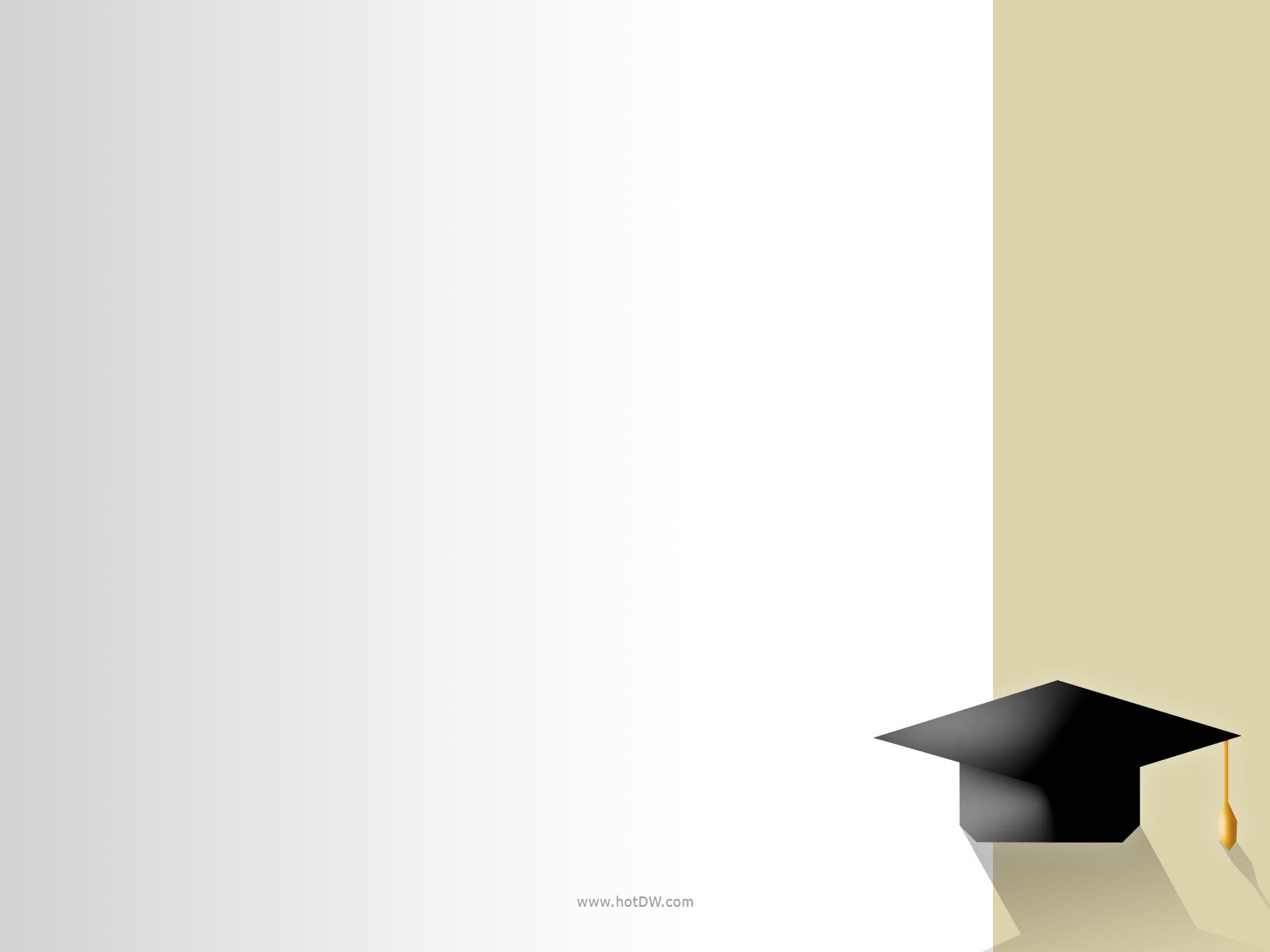 Direction  :  Choose the correct   answers
7.  	Does she …… everyday?
a.    running
b.    runs
c.	    run
d.    ran
c.	    run
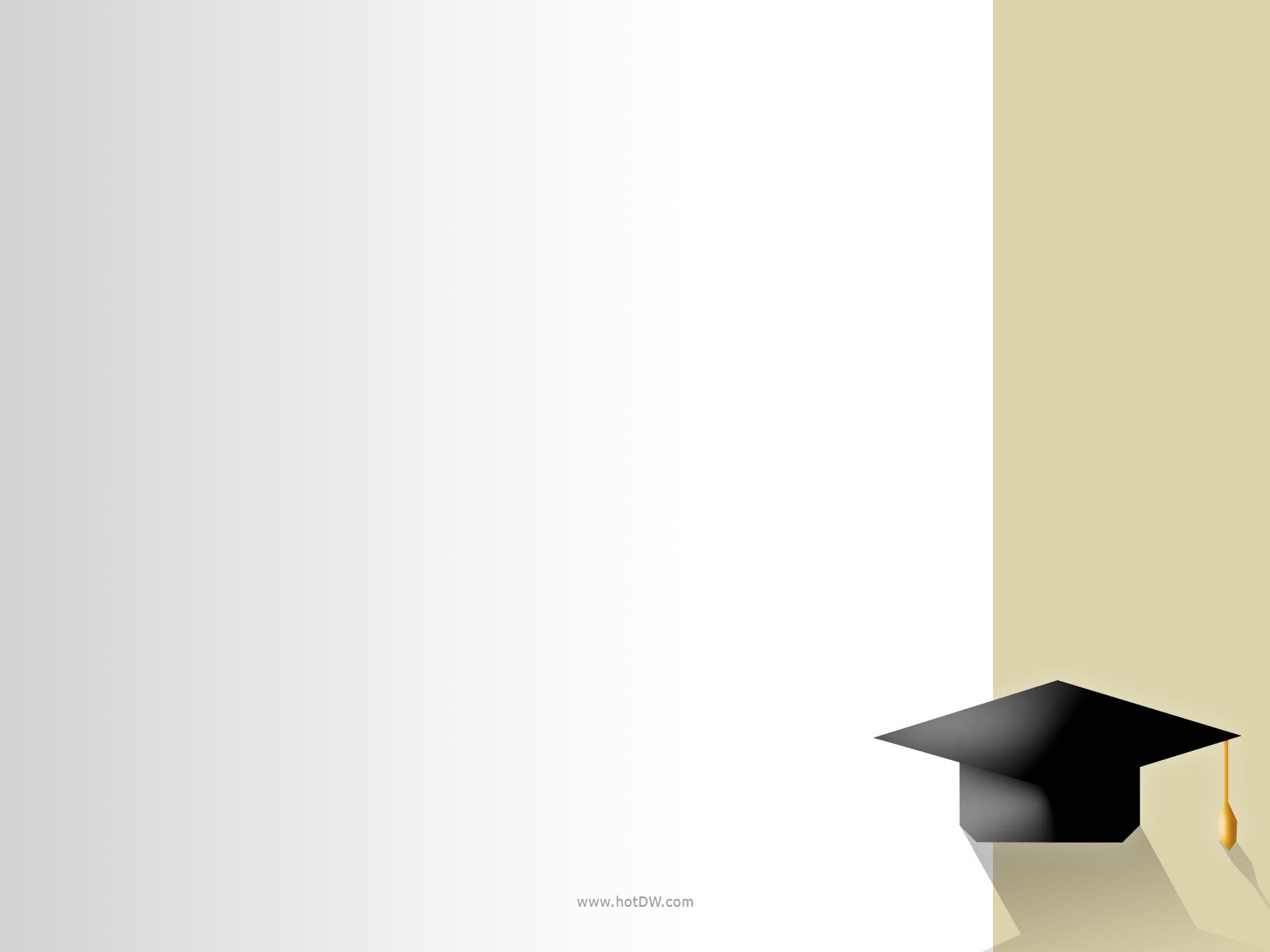 Direction  :  Choose the correct   answers
8.  	Where do we  …… English?
a.    study
b.    studies
c.	  studied
d.    studying
a.    study
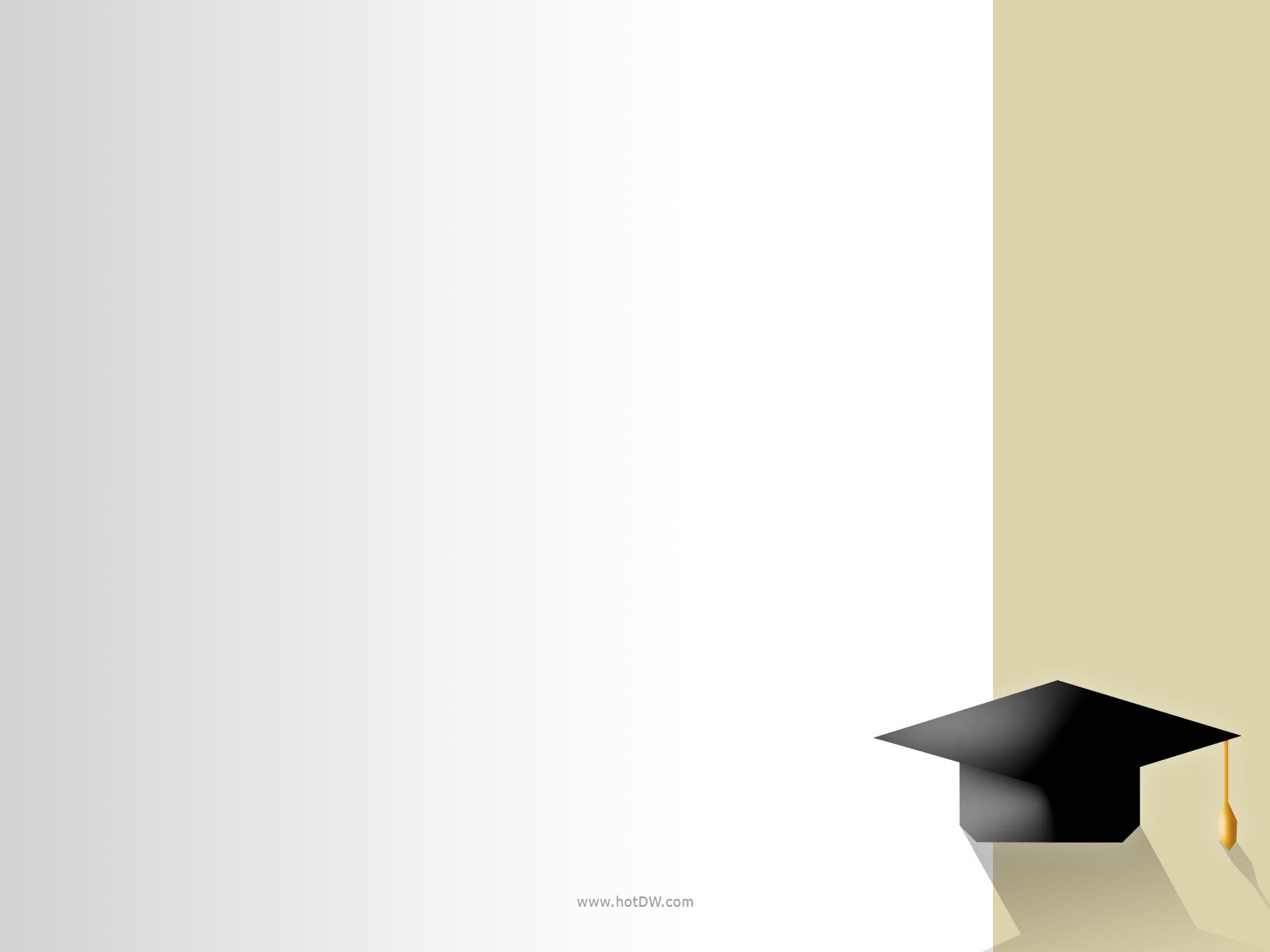 Direction  :  Choose the correct   answers
When does your sister……?
a.    got up
b.    get up 	
c.	    gets up
d.    getting  up
b.    get up
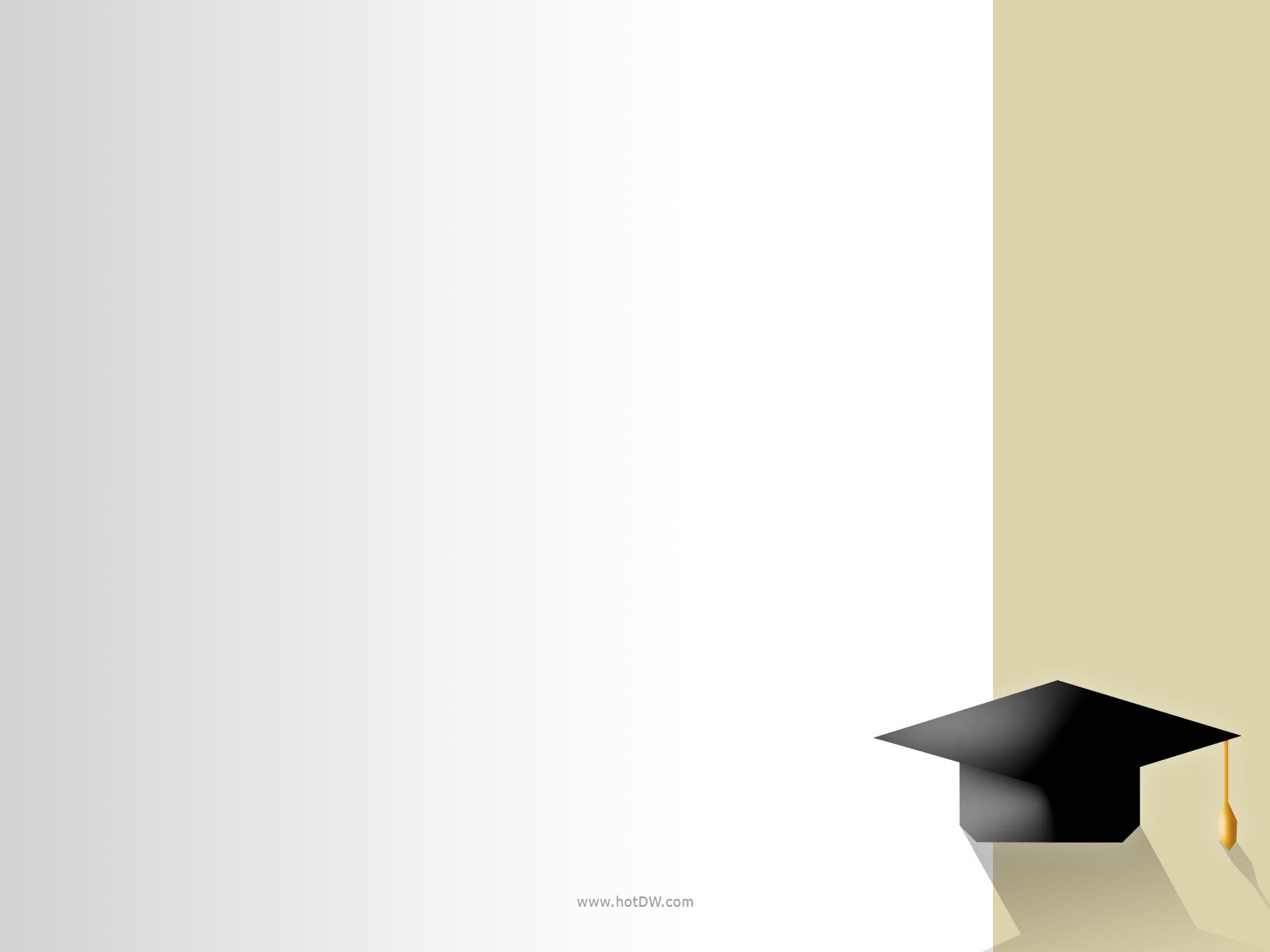 Direction  :  Choose the correct   answers
10. 	Why do you …… milk?
a.    drink  		
b.    drank
c.	    drunk
d.    drinking
a.    drink
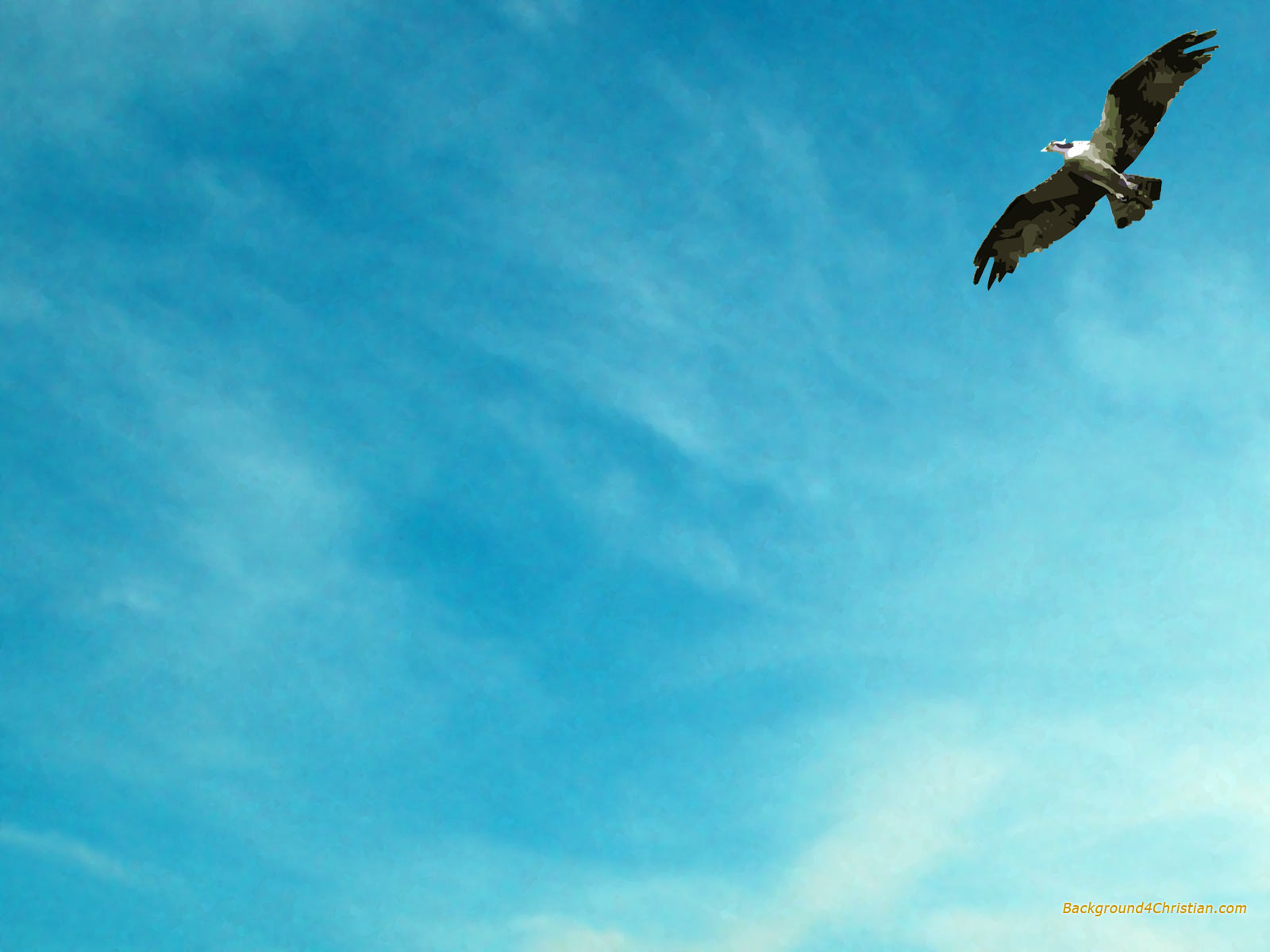 THE END